НЕГОСУДАРСТВЕННОЕ ОБРАЗОВАТЕЛЬНОЕ ЧАСТНОЕ УЧРЕЖДЕНИЕ ВЫСШЕГО ОБРАЗОВАНИЯ
«МОСКОВСКИЙ ФИНАНСОВО-ПРОМЫШЛЕННЫЙ УНИВЕРСИТЕТ «СИНЕРГИЯ» 
Колледж «Синергия»
Кафедра Коммерции и торгового дела
ОТЧЕТо прохождении производственной практики(по профилю специальности) по профессиональному модулю ПМ.03 Управление ассортиментом, оценка качества и обеспечение сохраняемости товаровв период с «01» апреля 2024 г. по «29» апреля 2024 г.Специальность 38.02.04 Коммерция (по отраслям)
ФИО обучающегося: 
Группа: 
ФИО Руководителя:
Содержание
I. Общая организационная характеристика предприятия сферы (розничной/ оптовой) торговли
II. Исследовательско-аналитическая часть. Сбор информации об объекте практики и анализ источников 
2.1. Изучение и анализ ассортимента товаров, реализуемого предприятием
2.2. Характеристика ассортиментной политики 
2.3. Изучение классификации, ассортимента и основных торговых марок группы однородных товаров
2.4. Исследование условий, сроков хранения, транспортирования продукции
2.5. Оценка санитарно-гигиенических требований к товарам и их упаковке 
2.6. Изучение дефектов товаров, товарных потерь, причин их возникновения и мероприятий по снижению потерь товаров
2.7. Анализ товарно-сопроводительных документов 
2.8. Изучение нормативно-технической документации
III. Проектно-экспериментальная часть. Приобретение необходимых умений и практического опыта работы по специальности в рамках освоения вида деятельности ВД 3. Управление ассортиментом, оценка качества и обеспечение сохраняемости товаров
3.1. Оценка маркировки образцов потребительских товаров  
3.2. Оценка качества образцов потребительских товаров 
3.3. Анализ основных причин товарных потерь в торговой организации
3.4. Перевод внесистемных единиц измерений в системные
IV. Заключение
I. Общая организационная характеристика предприятия сферы (розничной/ оптовой) торговли
Производственная практика (по профилю специальности) проходила в организации ИП Попов Антон Игоревич, в отделе продаж, на должности менеджер по продажам в период с «01» апреля 2024 г. по «29» апреля 2024 г.
Компания зарегистрирована по адресу: Краснодарский край, г. Сочи, ул. Красноармейская, д. 13
Фактический адрес: Краснодарский край, г. Сочи, ул. Черноморская 17.
Основным видом деятельности компании является 47.23. Торговля розничная рыбой, ракообразными и моллюсками в специализированных магазинах 
Руководителем практики от магазина назначен Попов Антон Игоревич
На первом инструктивном совещании был пройден инструктаж по противопожарной безопасности, правил охраны труда, техники безопасности, санитарно-эпидемиологических правил и гигиенических нормативов.
ЛИЧНАЯ КАРТОЧКА ИНСТРУКТАЖА ПО БЕЗОПАСНЫМ МЕТОДАМ РАБОТЫ, ПРОМСАНИТАРИИ И ПРОТИВОПОЖАРНОЙ БЕЗОПАСНОСТИ
I. Вводный инструктаж
Провел инженер по охране труда и технике 
безопасности
Попов Антон Игоревич
                                                                               (Ф.И.О.)
Подпись ___________ Дата 01.04.2024г.
 
Инструктаж получил (а) и усвоил (а)
                                                                              (Ф.И.О.)
Подпись ___________ Дата 01.04.2024г.

















               II. Первичный инструктаж на рабочем месте

Переведен в отделе продаж магазина «Дивноморская Ракушка»
                                             (наименование участка, отдела и т.д.)
А. Инструктаж провел (а) 
Попов Антон Игоревич
                                                                                                   (Ф.И.О.)
Подпись ___________ Дата 01.04.2024 г.
 
Б. Инструктаж получил (а) и усвоил (а) 
                                                                                                  (Ф.И.О.)
Подпись ___________ Дата 01.04.2024 г.
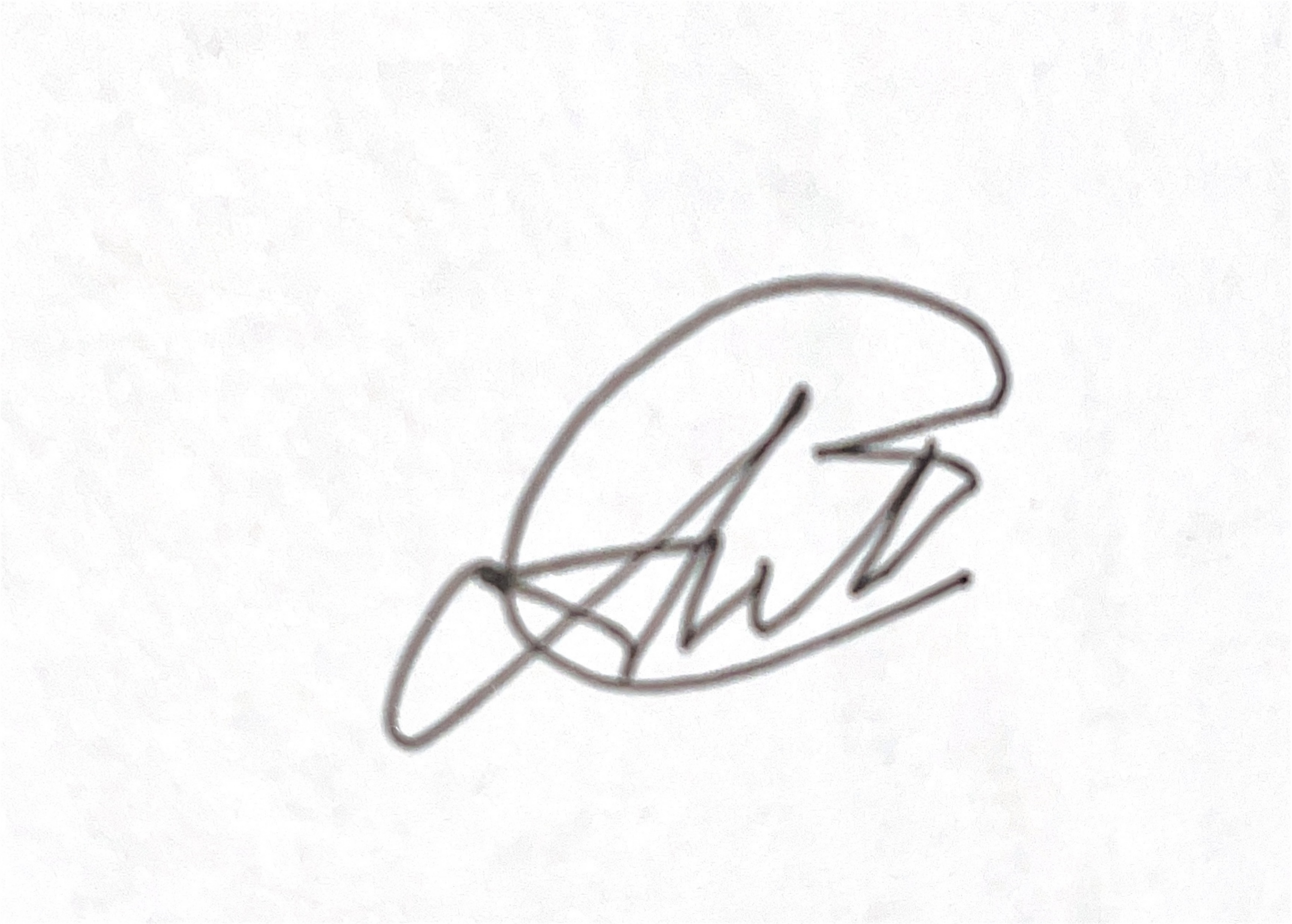 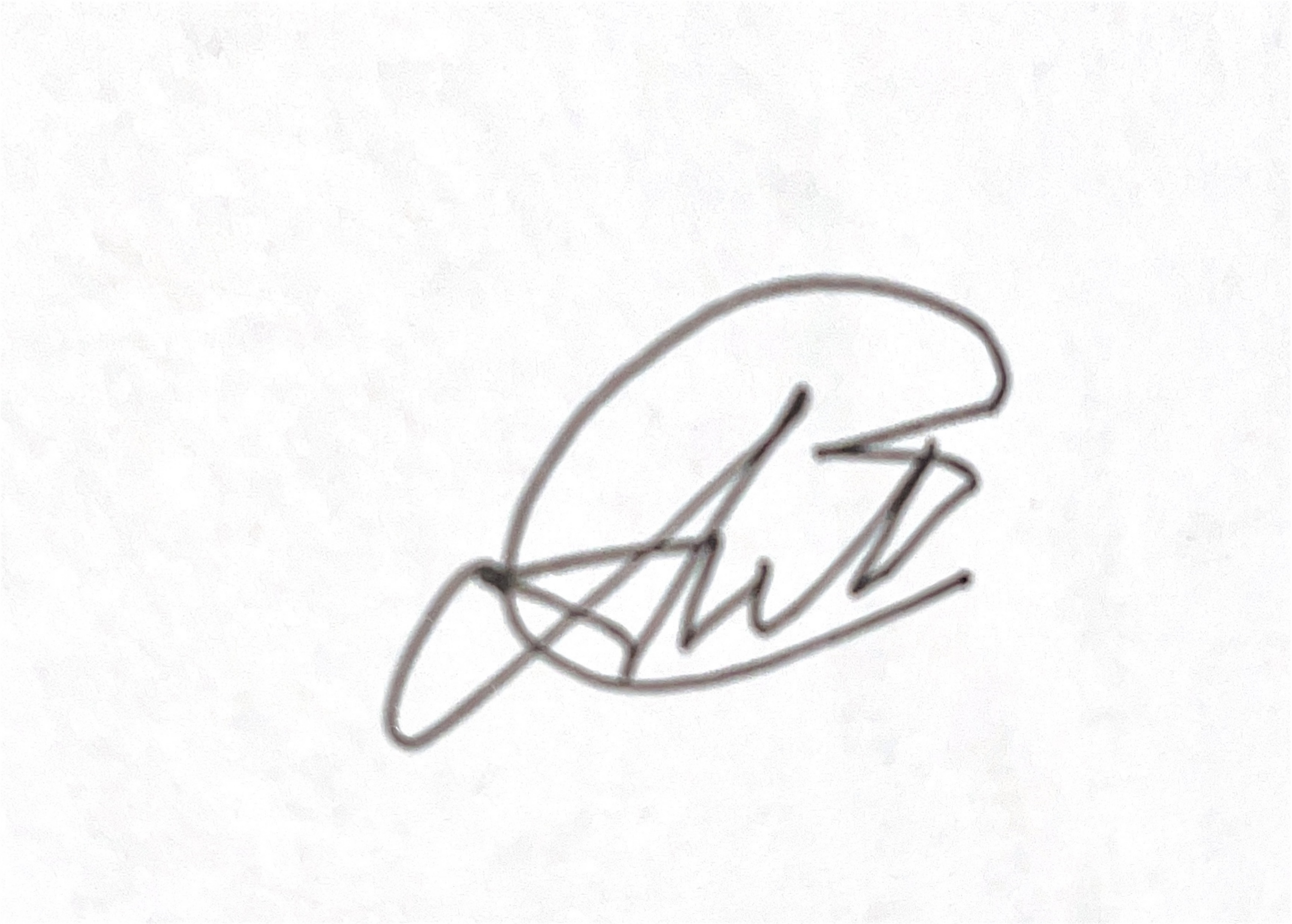 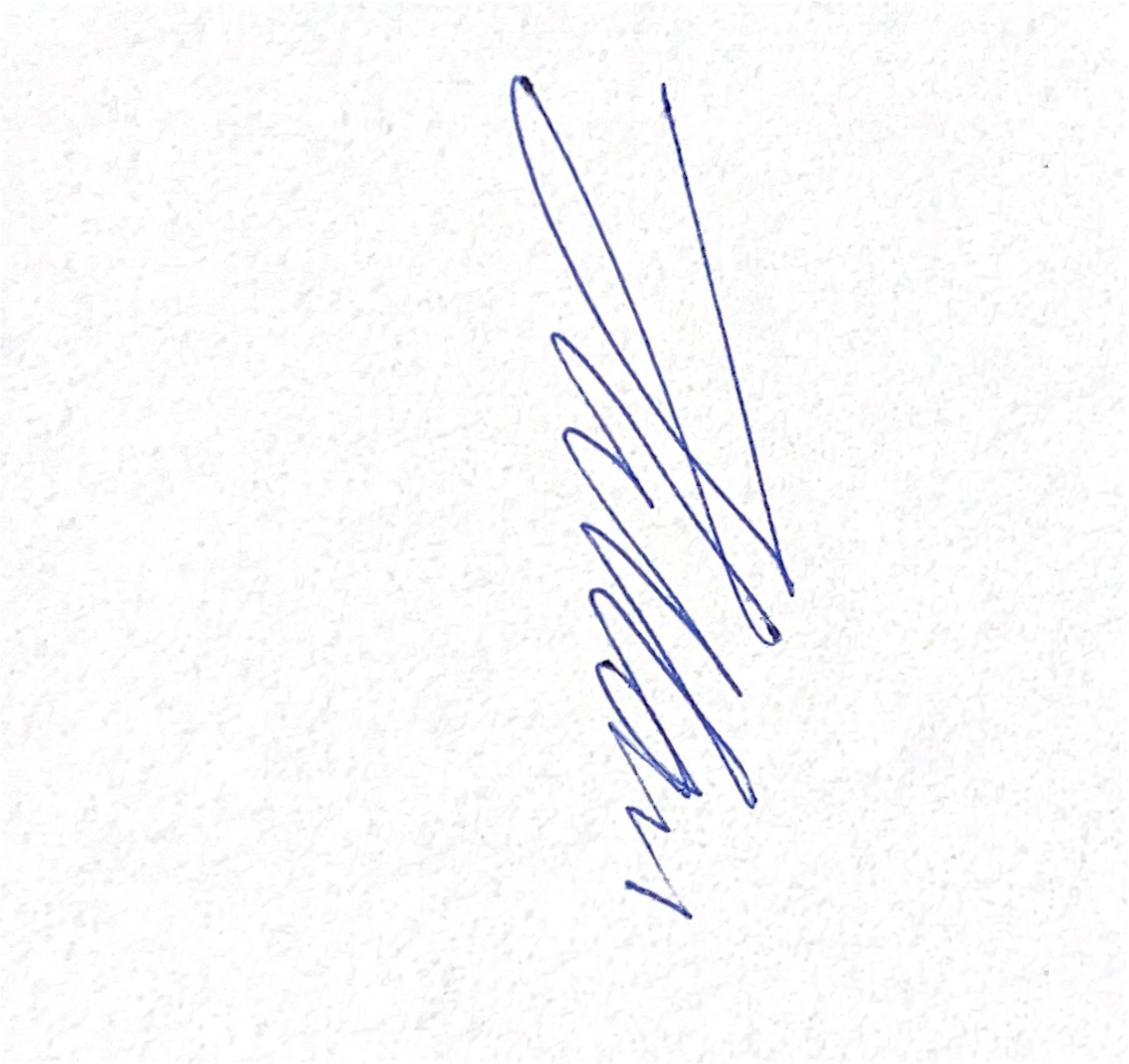 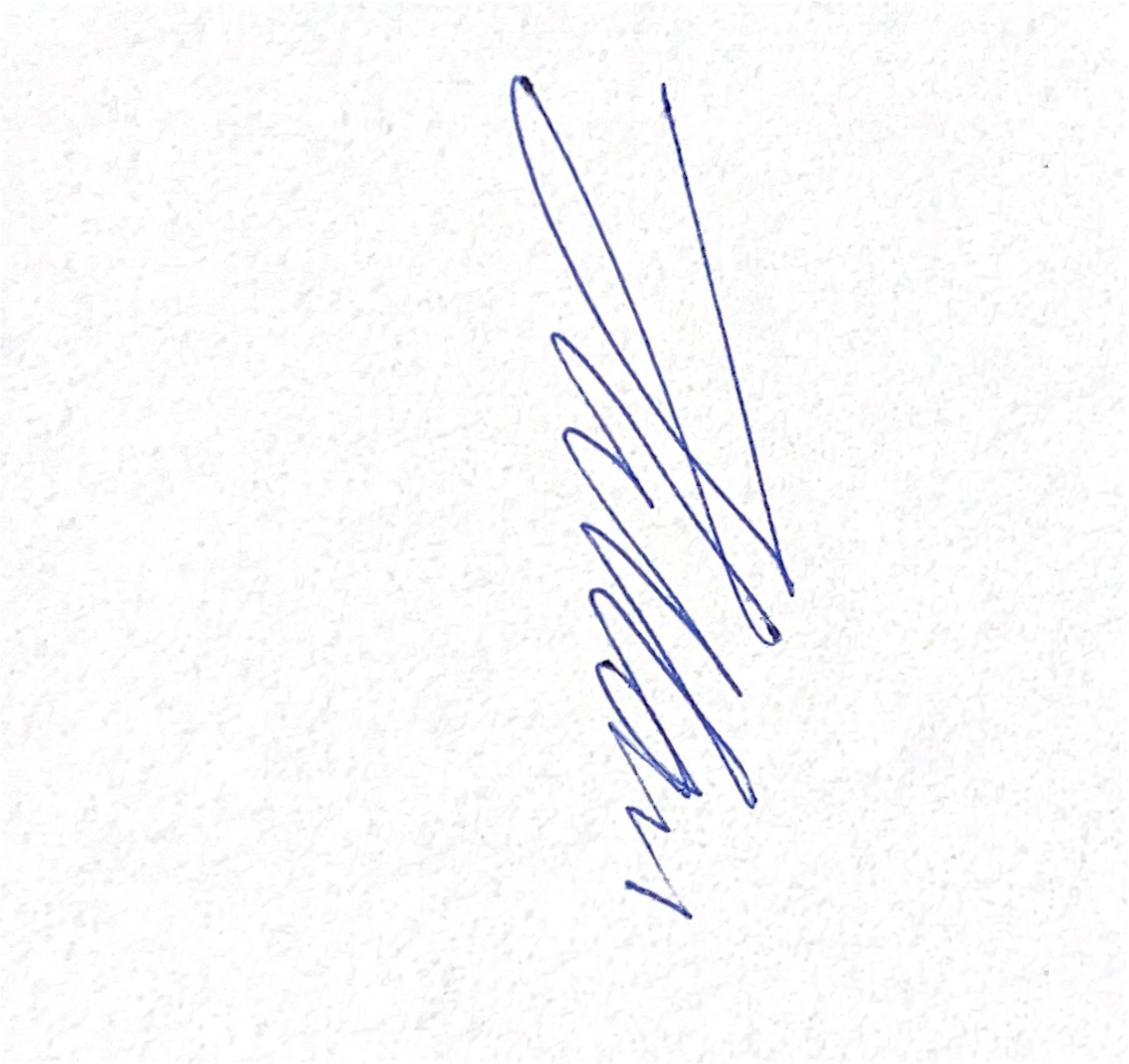 I. Общая организационная характеристика предприятия сферы (розничной/ оптовой) торговли
Магазин «Дивноморская Ракушка» является розничным магазином по продаже рыбы, ракообразных, моллюсков  (морепродуктов).
Адрес: Краснодарский край, г. Сочи, ул. Черноморская, д. 17.
Наименование предприятия: ИП Попов Антон Игоревич.
Вид собственности: частная собственность.
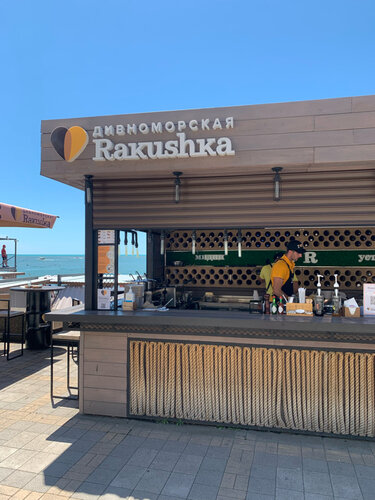 I. Общая организационная характеристика предприятия сферы (розничной/ оптовой) торговли
Тип организационной струтуры магазина «Черноморская ракушка», производственная практика проходила в отделе продаж.
I. Общая организационная характеристика предприятия сферы (розничной/ оптовой) торговли
В ходе прохождения производственной практики, мною были изучены и проанализированы должностные инструкции, в результате чего был сформирован перечень профессиональных компетенций менеджера по продажам.
Менеджер по продажам должен обладать следующими профессиональными компетенциями:
Профессионализм – знание и применение технологии продаж, соблюдение корпоративных стандартов и правил, способность анализировать свою деятельность и совершенствовать технологии работы.
 Знание продукции – понимание различных видов морепродуктов, их свойств, методов приготовления и хранения.
Коммуникативные навыки: Эффективное взаимодействие как с клиентами, так и с коллегами и поставщиками.
Знание санитарных норм и правил: Соблюдение требований к качеству и безопасности пищевых продуктов.
Умение работать с кассовым аппаратом и платежными системами:** Важно уметь быстро и точно проводить расчетные операции.
II.	Исследовательско-аналитическая часть. Сбор информации об объекте практики и анализ содержания источников 2.1. Изучение и анализ ассортимента товаров, реализуемого предприятием
В ассортименте предприятия «Дивноморская Ракушка» имеются следующие виды товаров: 
 Свежие морепродукты: Рыба, моллюски, ракообразные и другие морские деликатесы в свежем виде.
 Замороженные морепродукты: Ассортимент замороженной рыбы, креветок, кальмаров и других морских жителей.
 Консервированные морепродукты: Различные виды консервированной рыбы, икры и морских водорослей.
 Сушеные и вяленые морепродукты: Вяленая рыба, сушеные морские водоросли и другие подобные продукты.
 Деликатесы: Икра, морские гребешки, устрицы и другие высококачественные морепродукты.
 Приправы и соусы: Специальные соусы, маринады и приправы для приготовления морепродуктов.
 Готовые блюда: Ассортимент готовых к употреблению блюд из морепродуктов, таких как салаты, закуски и основные блюда.
II.	Исследовательско-аналитическая часть. Сбор информации об объекте практики и анализ содержания источников
Магазин «Дивноморская Ракушка» располагает комплексом помещений, необходимых для рационального функционирования. Все помещения магазина расположены с учетом обеспечения рациональной взаимосвязи между ними. На каждом прилавке содержатся однородные виды продукции: свежие морепродукты, замороженные морепродукты, готовая продукция.
II.	Исследовательско-аналитическая часть. Сбор информации об объекте практики и анализ содержания источников2.1. Изучение и анализ ассортимента товаров, реализуемого предприятием
Анализ основных показателей ассортимента морепродуктов в магазине с 5 группами морепродуктов: свежие, замороженные, консервированные, сушеные и деликатесы. В каждой группе по 10 наименований товаров, из которых 2 - новинки. 8 товаров в каждой группе продаются устойчиво